Figure 1 Map of Vietnam, indicating location of surveillance sites in the north (Hanoi and Haiphong) and south (Ho Chi ...
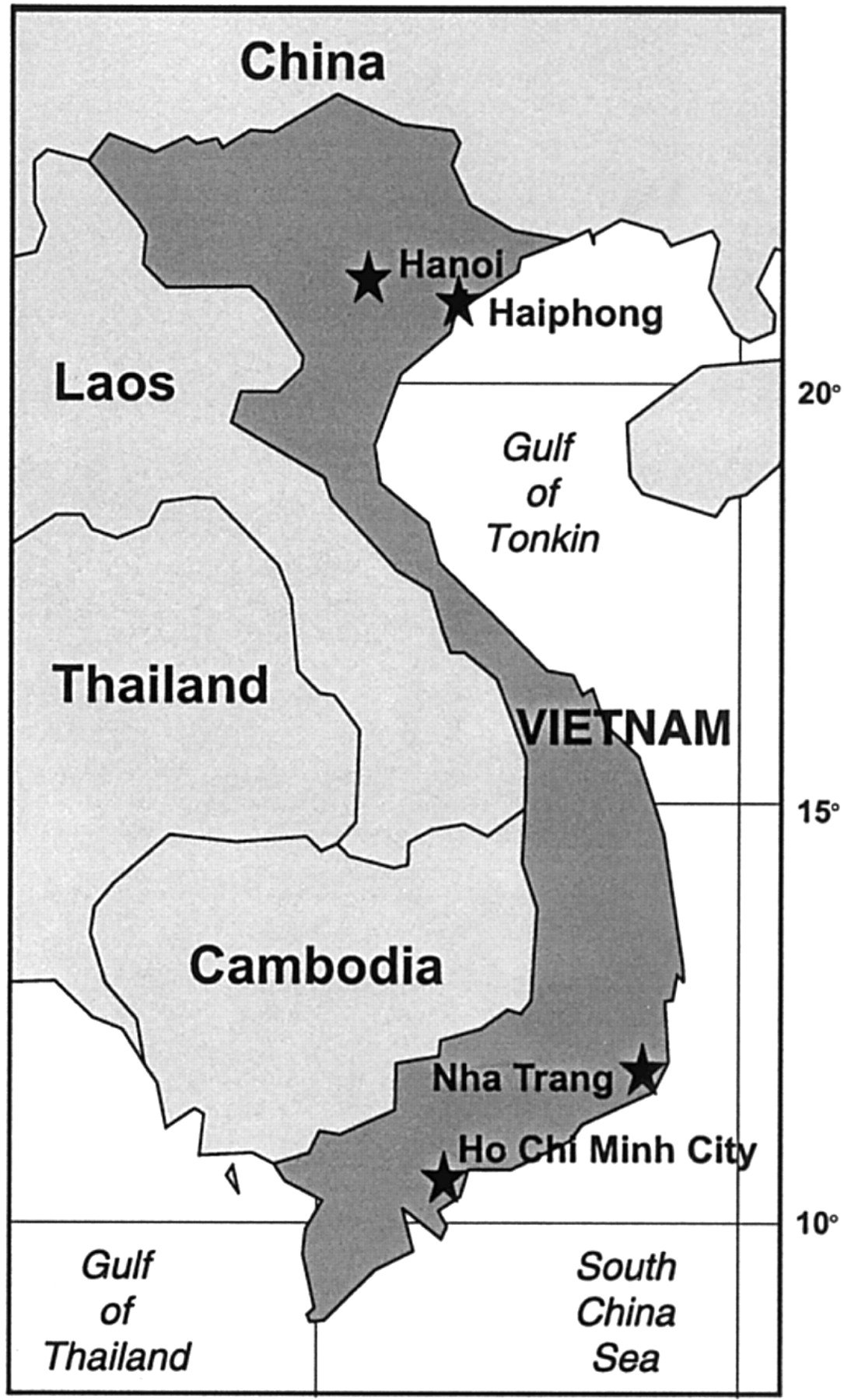 J Infect Dis, Volume 183, Issue 12, 15 June 2001, Pages 1707–1712, https://doi.org/10.1086/320733
The content of this slide may be subject to copyright: please see the slide notes for details.
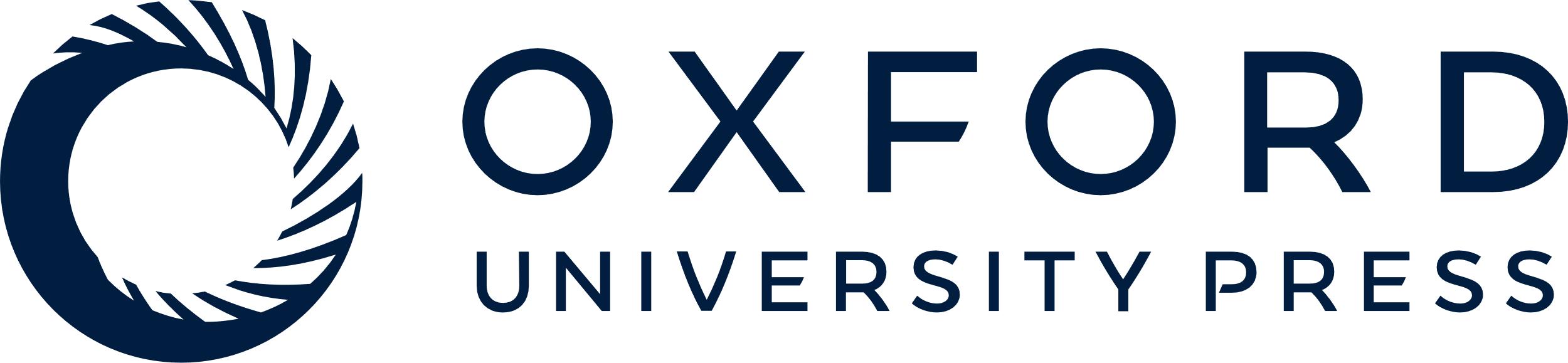 [Speaker Notes: Figure 1 Map of Vietnam, indicating location of surveillance sites in the north (Hanoi and Haiphong) and south (Ho Chi Minh City and Nha Trang [Khan Hoa])


Unless provided in the caption above, the following copyright applies to the content of this slide: © 2001 by the Infectious Diseases Society of America]
Table 1 Detection rates of rotavirus among children <5 years old who were hospitalized for diarrhea in 6 sentinel ...
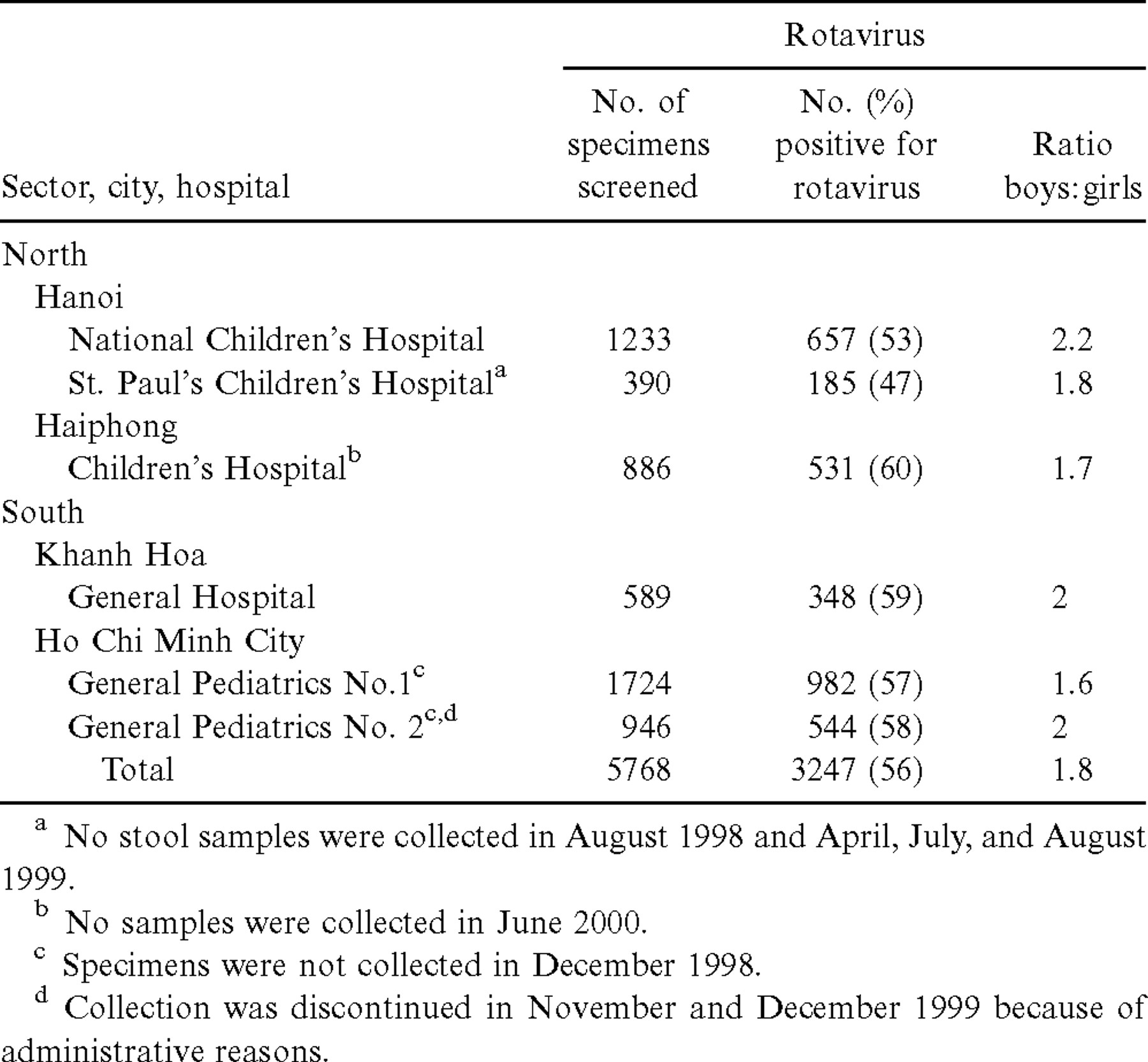 J Infect Dis, Volume 183, Issue 12, 15 June 2001, Pages 1707–1712, https://doi.org/10.1086/320733
The content of this slide may be subject to copyright: please see the slide notes for details.
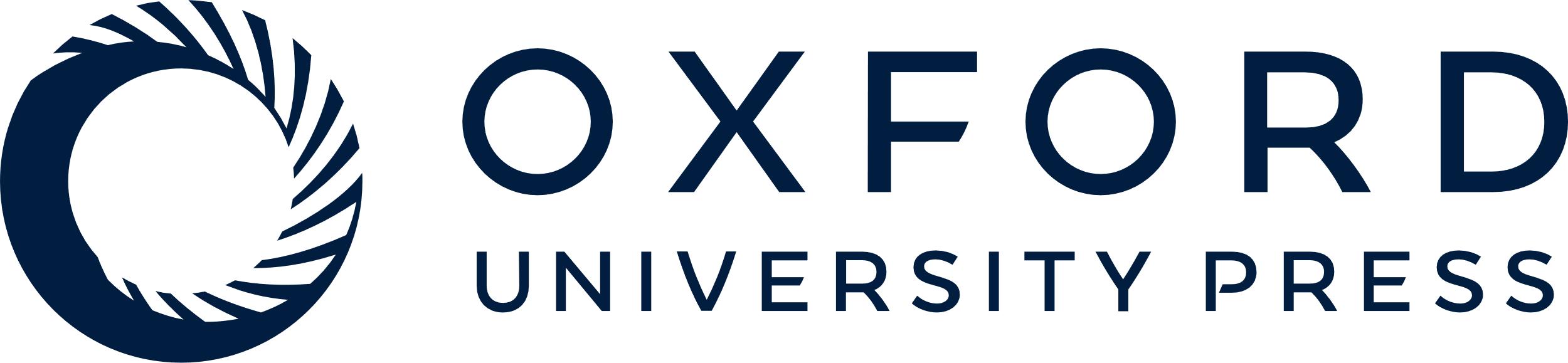 [Speaker Notes: Table 1 Detection rates of rotavirus among children <5 years old who were hospitalized for diarrhea in 6 sentinel hospitals in Vietnam, July 1998 to June 2000


Unless provided in the caption above, the following copyright applies to the content of this slide: © 2001 by the Infectious Diseases Society of America]
Table 2 Sentinel hospital surveillance in Vietnam: comparison of symptoms of a subset of 2473 patients <5 years old ...
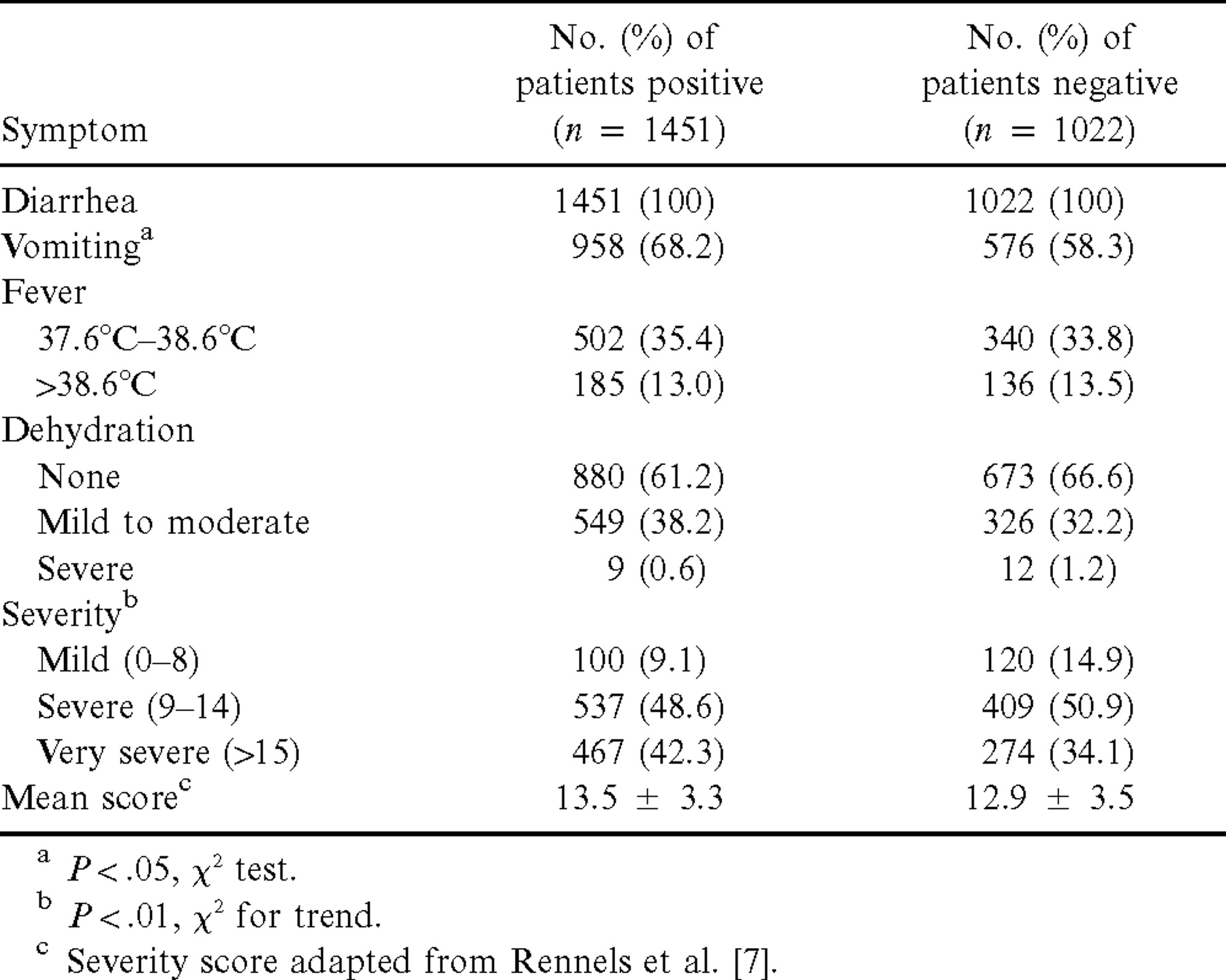 J Infect Dis, Volume 183, Issue 12, 15 June 2001, Pages 1707–1712, https://doi.org/10.1086/320733
The content of this slide may be subject to copyright: please see the slide notes for details.
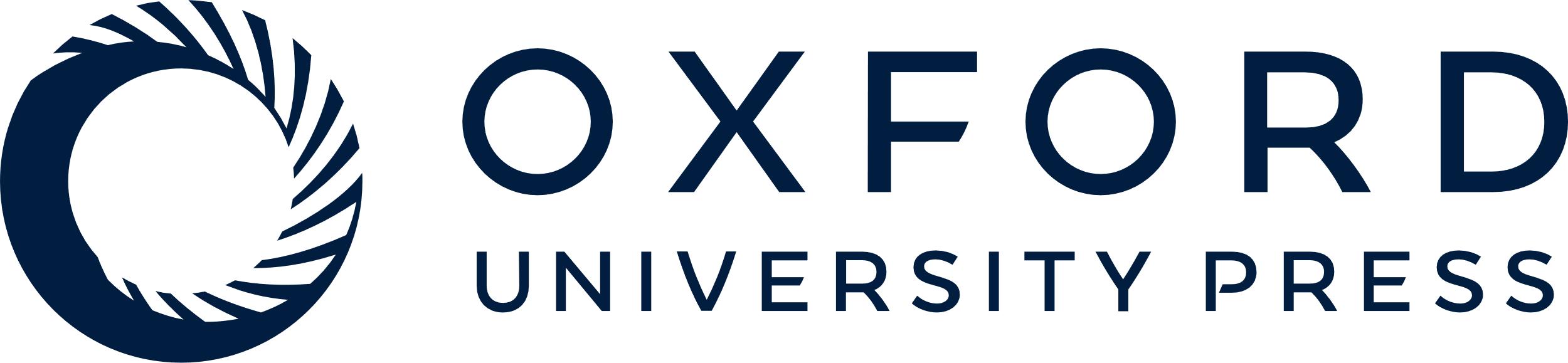 [Speaker Notes: Table 2 Sentinel hospital surveillance in Vietnam: comparison of symptoms of a subset of 2473 patients <5 years old hospitalized for diarrhea with and without rotavirus


Unless provided in the caption above, the following copyright applies to the content of this slide: © 2001 by the Infectious Diseases Society of America]
Figure 2 Monthly detection of rotavirus among children with diarrhea admitted to 3 sentinel hospitals in North Vietnam ...
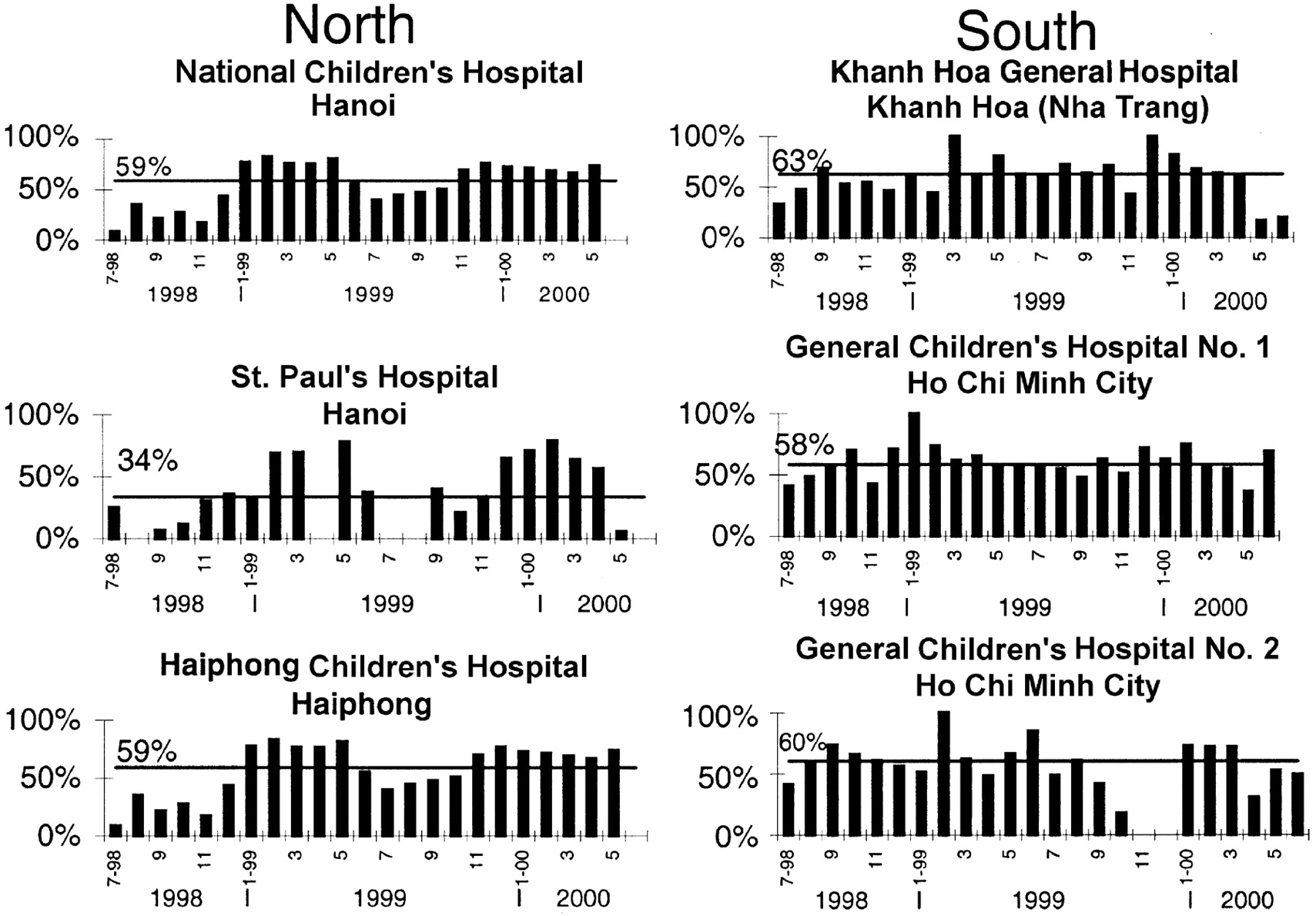 J Infect Dis, Volume 183, Issue 12, 15 June 2001, Pages 1707–1712, https://doi.org/10.1086/320733
The content of this slide may be subject to copyright: please see the slide notes for details.
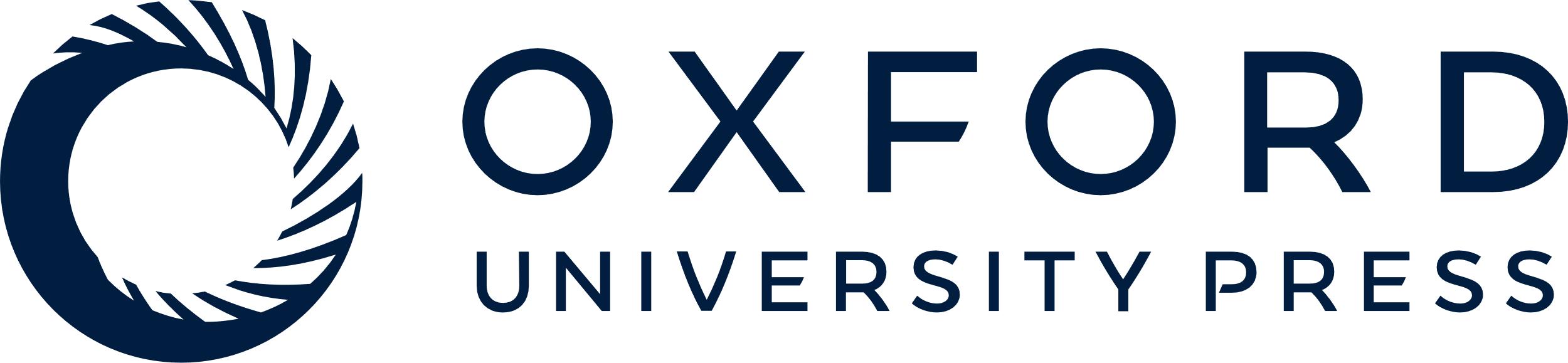 [Speaker Notes: Figure 2 Monthly detection of rotavirus among children with diarrhea admitted to 3 sentinel hospitals in North Vietnam (Hanoi and Haiphong) and 3 in South Vietnam (Khan Hoa and Ho Chi Minh City) from July 1998 through June 1999. Solid line indicates the median detection rate at each site. Left panel Hospitals in the north; right panel hospitals in the south


Unless provided in the caption above, the following copyright applies to the content of this slide: © 2001 by the Infectious Diseases Society of America]
Figure 3 Comparison of the age distribution of patients with rotavirus diarrhea in North and South Vietnam
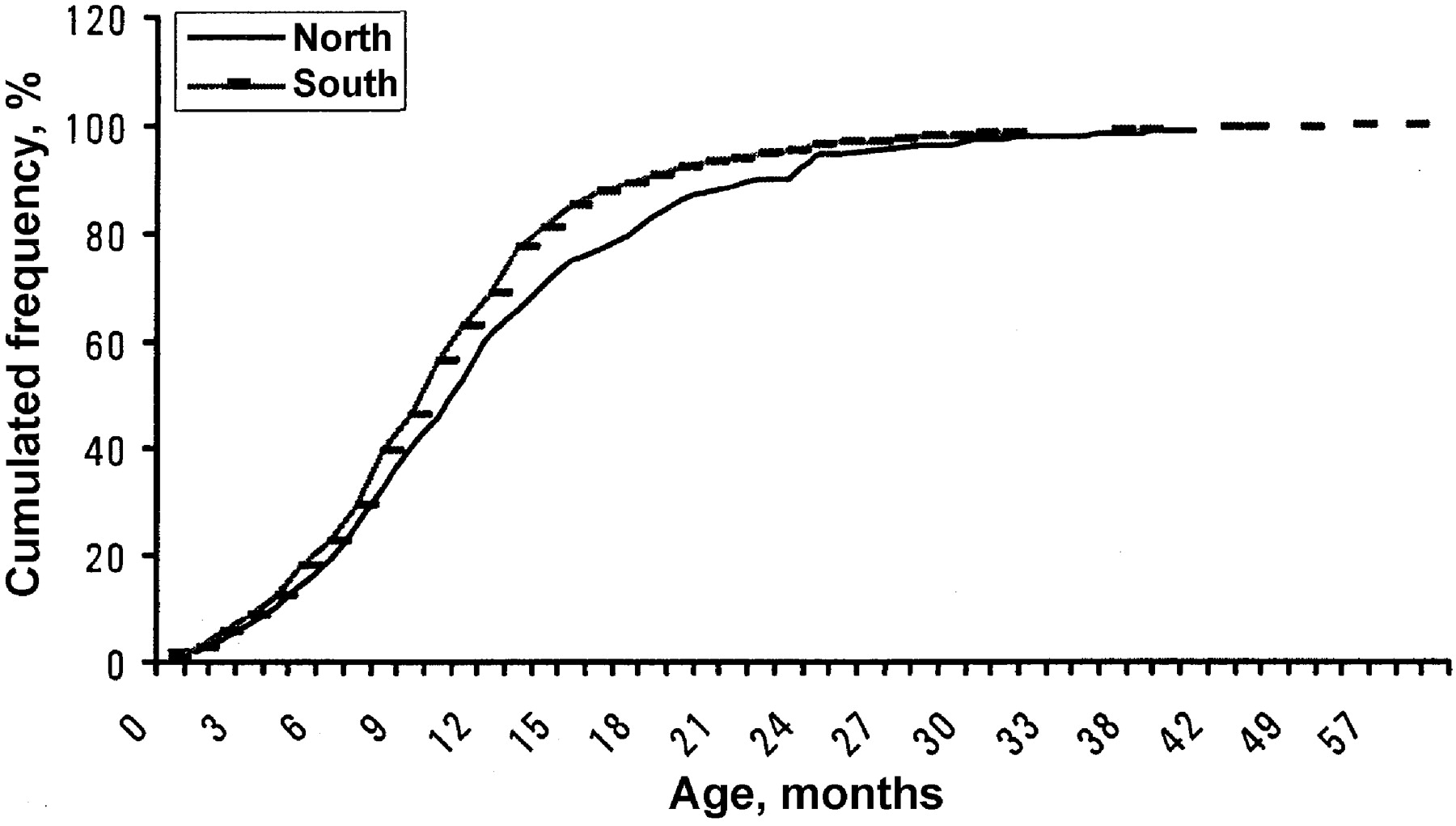 J Infect Dis, Volume 183, Issue 12, 15 June 2001, Pages 1707–1712, https://doi.org/10.1086/320733
The content of this slide may be subject to copyright: please see the slide notes for details.
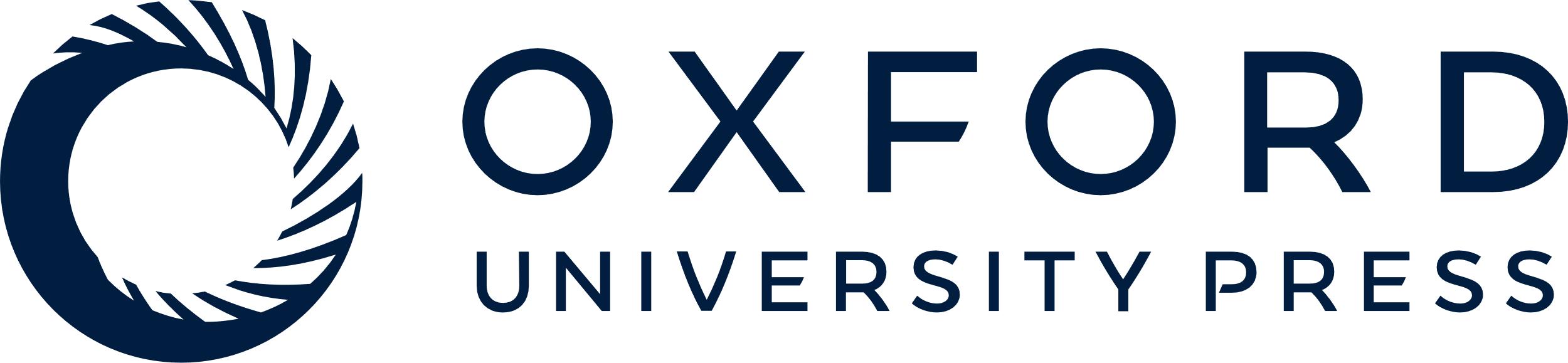 [Speaker Notes: Figure 3 Comparison of the age distribution of patients with rotavirus diarrhea in North and South Vietnam


Unless provided in the caption above, the following copyright applies to the content of this slide: © 2001 by the Infectious Diseases Society of America]
Table 3 Distribution of rotavirus G genotypes by regions of Vietnam, July 1998 to June 1999
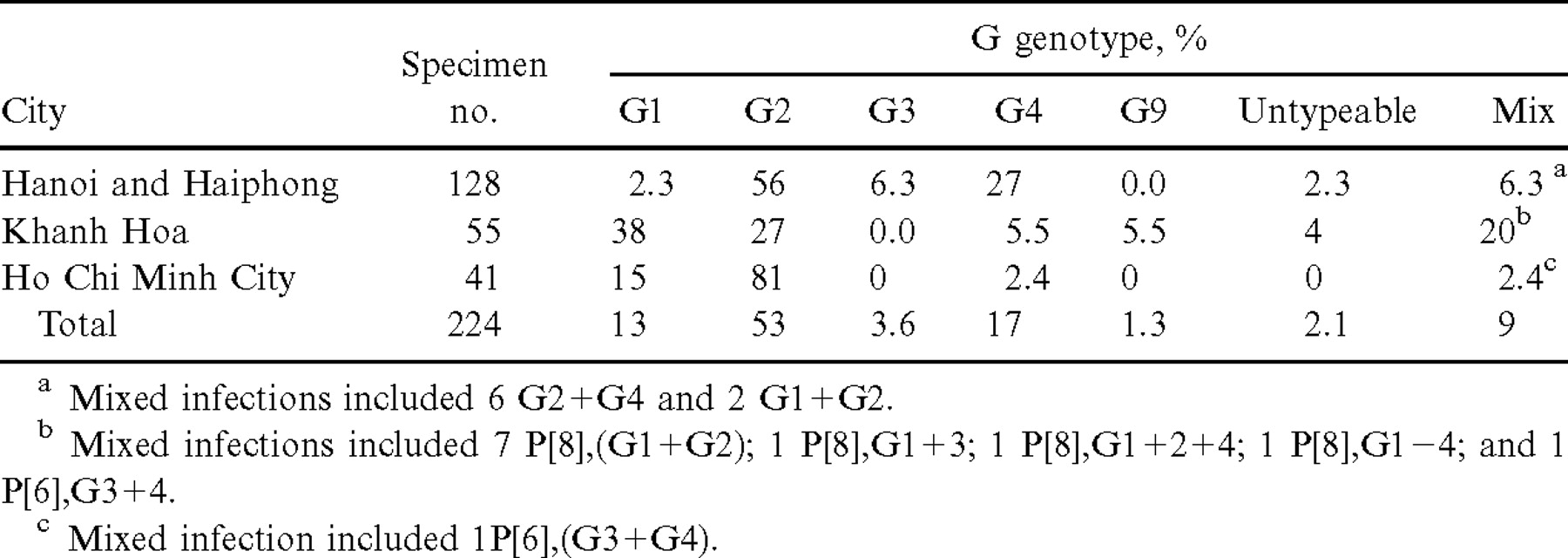 J Infect Dis, Volume 183, Issue 12, 15 June 2001, Pages 1707–1712, https://doi.org/10.1086/320733
The content of this slide may be subject to copyright: please see the slide notes for details.
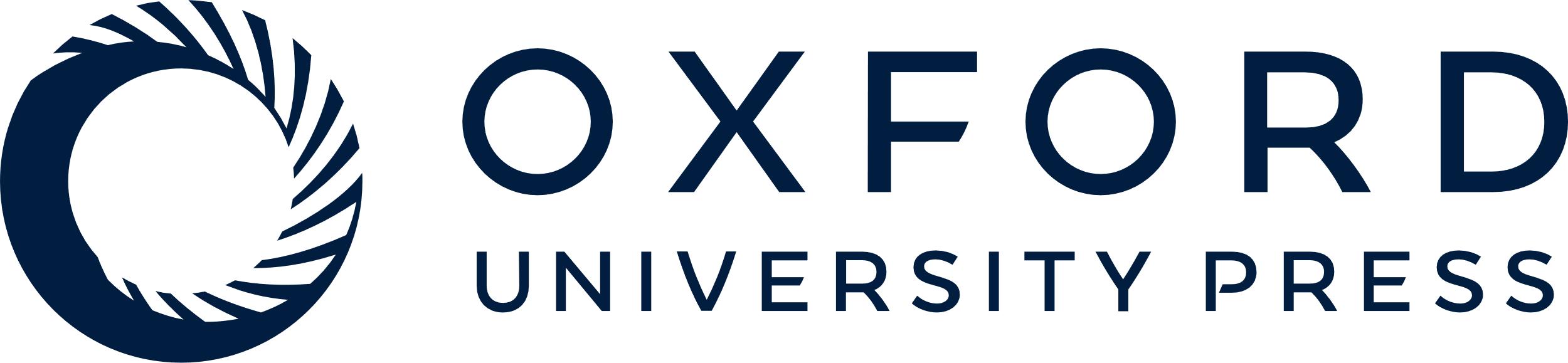 [Speaker Notes: Table 3 Distribution of rotavirus G genotypes by regions of Vietnam, July 1998 to June 1999


Unless provided in the caption above, the following copyright applies to the content of this slide: © 2001 by the Infectious Diseases Society of America]
Table 4 Distribution of P[genotypes] of 140 strains from Vietnamese children <5 years old
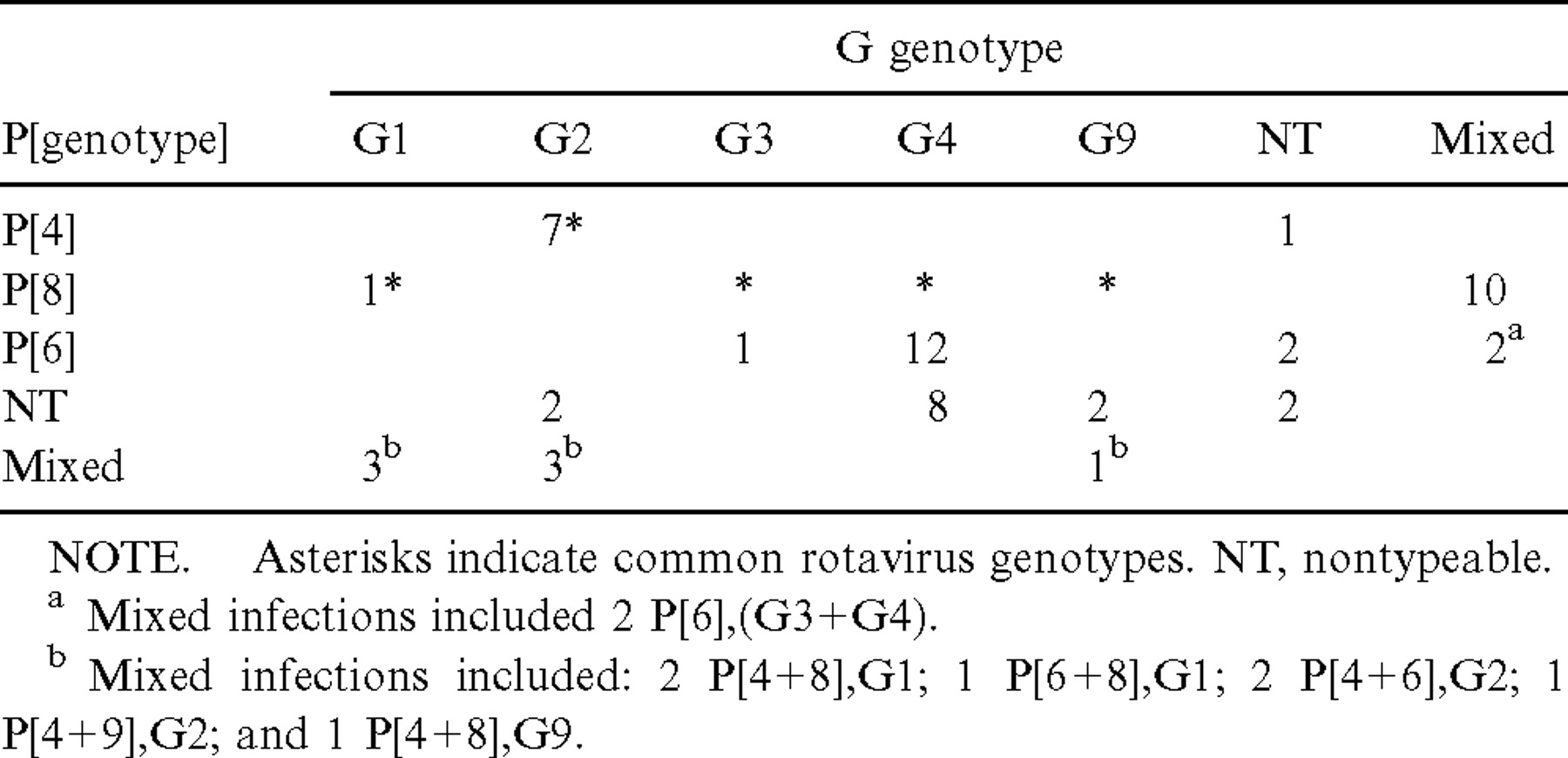 J Infect Dis, Volume 183, Issue 12, 15 June 2001, Pages 1707–1712, https://doi.org/10.1086/320733
The content of this slide may be subject to copyright: please see the slide notes for details.
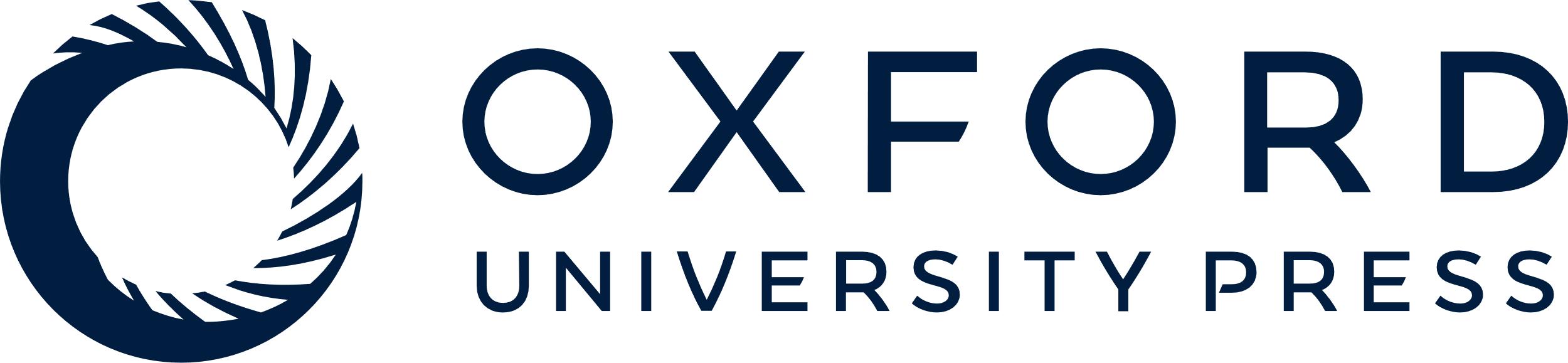 [Speaker Notes: Table 4 Distribution of P[genotypes] of 140 strains from Vietnamese children <5 years old


Unless provided in the caption above, the following copyright applies to the content of this slide: © 2001 by the Infectious Diseases Society of America]